Pesquisa com visitantes domésticos e internacionais dos Jogos Rio 2016
Resultados Preliminares
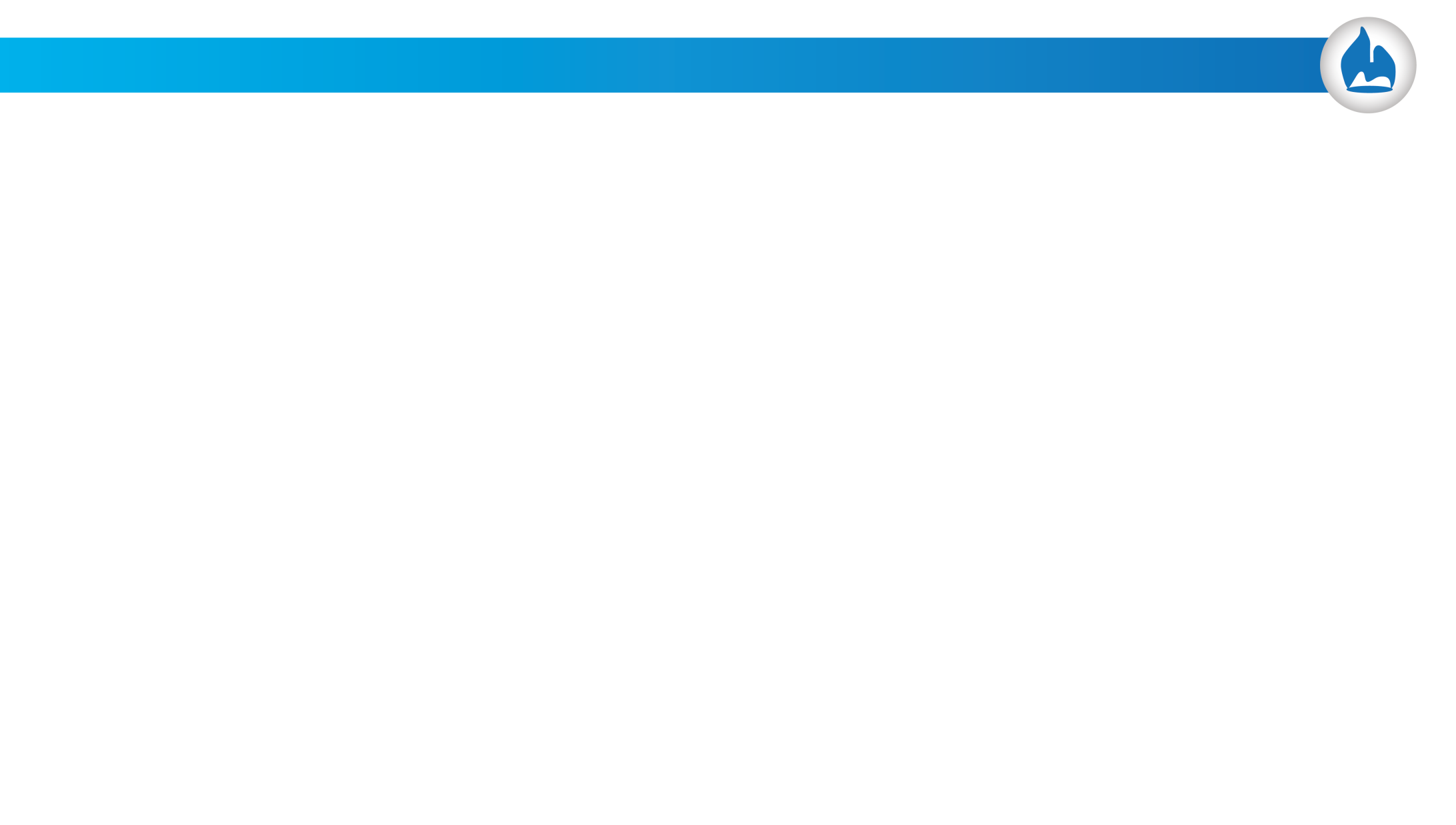 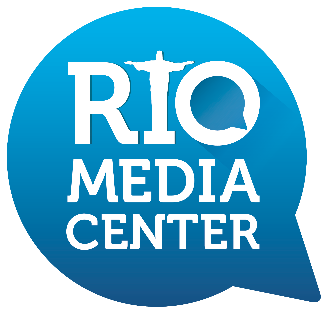 Metodologia
*os dados são preliminares
**a pesquisa em fronteiras será realizada entre 20 e 22 de agosto
Residência
Turistas domésticos
Turistas internacionais
5,1%
18,5%
São Paulo (33,1%)
Minas Gerais (11%)
Distrito Federal (6,1%)
Rio Grande do Sul (6,1%)
Paraná (5,6%)
Pernambuco (4,2%)
Santa Catarina (4%)
Espirito Santo (3,5%)
Bahia (3,4%)
Ceará (2,9%)
9,6%
51,1%
15,7%
Fontes de informação para organização da viagem
Pesquisa Doméstica
Pesquisa Internacional
Composição do grupo de viagem
Meios de hospedagem
AVALIAÇÕES VISITANTES DOMÉSTICOS
Avaliação dos locais de competição
Pergunta: Como o(a) sr(a) avalia os itens relacionados aos locais das competições?
Obs: Frequência menores que 3,0% estão suprimidas, para facilitar a leitura do gráfico.
Avaliação da cidade do Rio de Janeiro
Pergunta: Agora como o(a) sr(a) avalia a infraestrutura da cidade?
Obs: Frequência menores que 3,0% estão suprimidas, para facilitar a leitura do gráfico.
Avaliação da infraestrutura turística
Pergunta: Agora como o(a) sr(a) avalia a infraestrutura da cidade?
Obs: Frequência menores que 3,0% estão suprimidas, para facilitar a leitura do gráfico.
AVALIAÇÕES VISITANTES INTERNACIONAIS
Avaliação positiva sobre o município em que permaneceu mais tempo
Infraestrutura
Avaliação positiva sobre o município em que permaneceu mais tempo
Infraestrutura turística
Avaliação positiva sobre o município em que permaneceu mais tempo
Serviços turísticos
Avaliação positiva sobre o município em que permaneceu mais tempo
Preços
Avaliação positiva sobre os Jogos Rio 2016
Avaliação positiva de aspectos sobre o Brasil
A hospitalidade foi o item mais bem avaliado pelos turistas internacionais em viagem ao Brasil
AVALIAÇÃO GERAL DA VIAGEM
Avaliação da viagem
A avaliação de viagem, tanto dos turistas doméstico quanto dos visitantes internacionais, é muito positiva. 98,7% dos brasileiros afirmam que a visita a cidade atendeu ou superou suas expectativas. A mesma avaliação foi feita por 83,1% dos visitantes internacionais;
Pesquisa Internacional
Pesquisa Doméstica
Intenção de retorno
A intenção de retorno ao Rio de Janeiro/Brasil também é muito positiva. 94,2% dos brasileiros pretendem voltar a cidade e 87,7% dos visitantes internacionais também declararam ter vontade de retornar ao Brasil
Pesquisa Internacional
Pesquisa Doméstica
PERFIL DOS VISITANTES
Visitantes domésticos
Média de idade: 37,6 anos 

74,6% tem nível superior ou pós-graduação

80,7% têm renda bruta acima de R$ 1.760,01

Tempo de permanência no Rio: 10,3 dias

Gasto médio por dia: R$ 337,91

96,3% nunca participaram de uma Olimpíada
Visitantes internacionais
56,5% visitaram o Brasil pela primeira vez

Renda média mensal: US$ 3.581,00

Tempo de permanência no Brasil: 11,7 dias

Gasto médio por dia: US$ 103,72
Visitantes internacionais – vistos de turistas
O Ministério do Turismo, em parceria com os ministérios da Justiça e Relações Exteriores, editou portaria de isenção de vistos de turismo a visitantes dos Estados Unidos, Canadá, Austrália ou Japão. A medida teve início em 1º de junho de 2016 e vale até 18 de setembro deste ano.
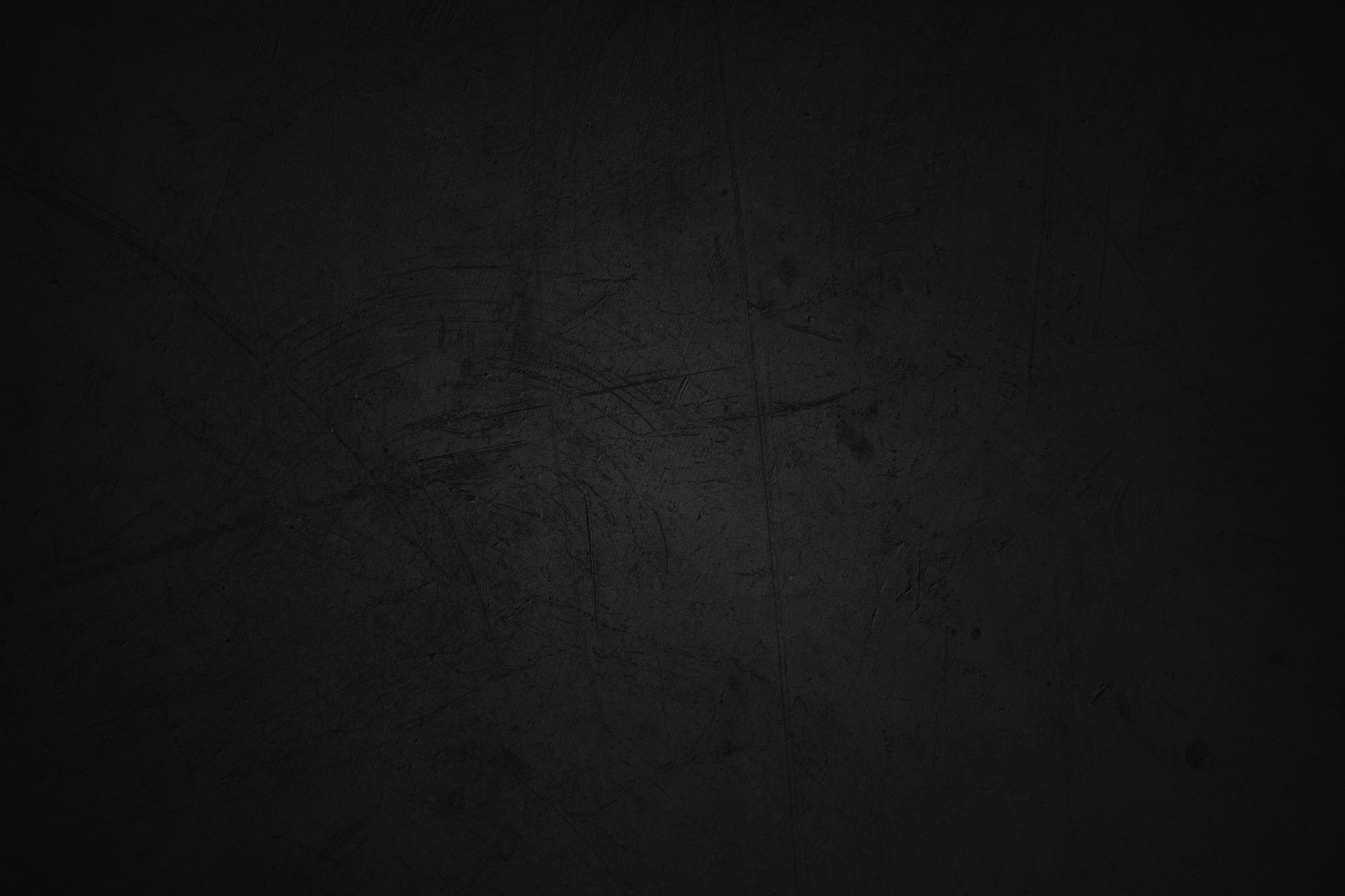 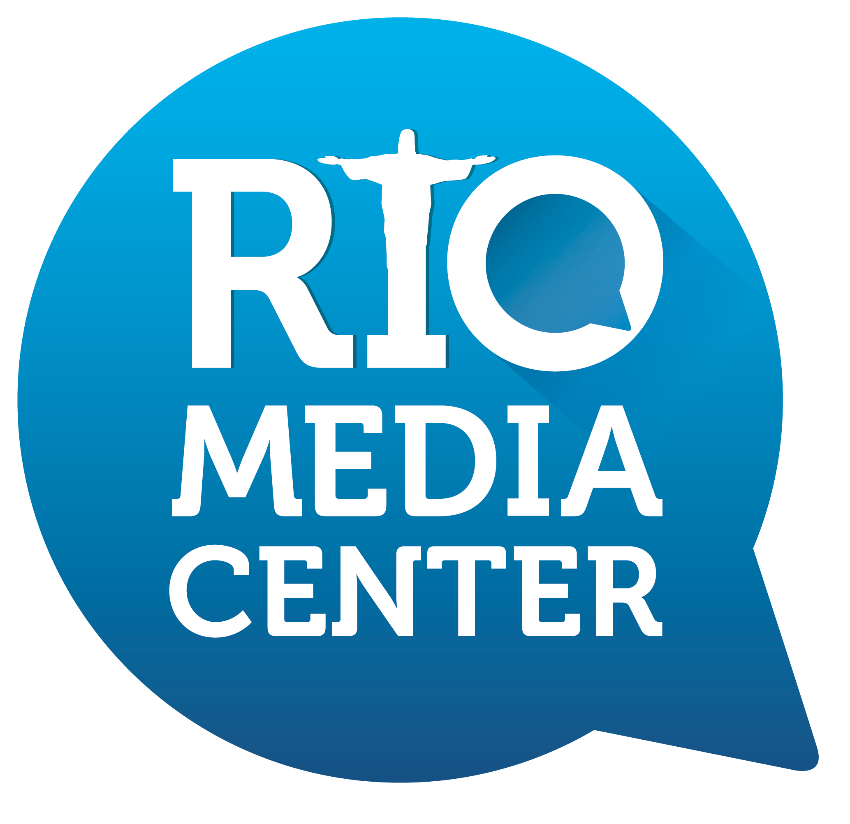 www.riomediacenter.com.br